Семинар-практикум: «Развитие связной речи детей старшего дошкольного возраста»Подготовила:Дронова С.Н.
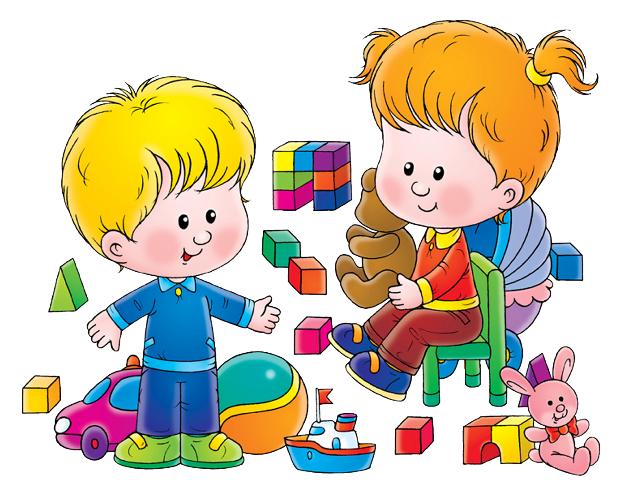 «Учите ребёнка каким-нибудь неизвестным ему пяти словам - он будет долго и напрасно мучиться, но свяжите двадцать таких слов с картинками, и он усвоит их на лету»
                                        К. Д. Ушинский
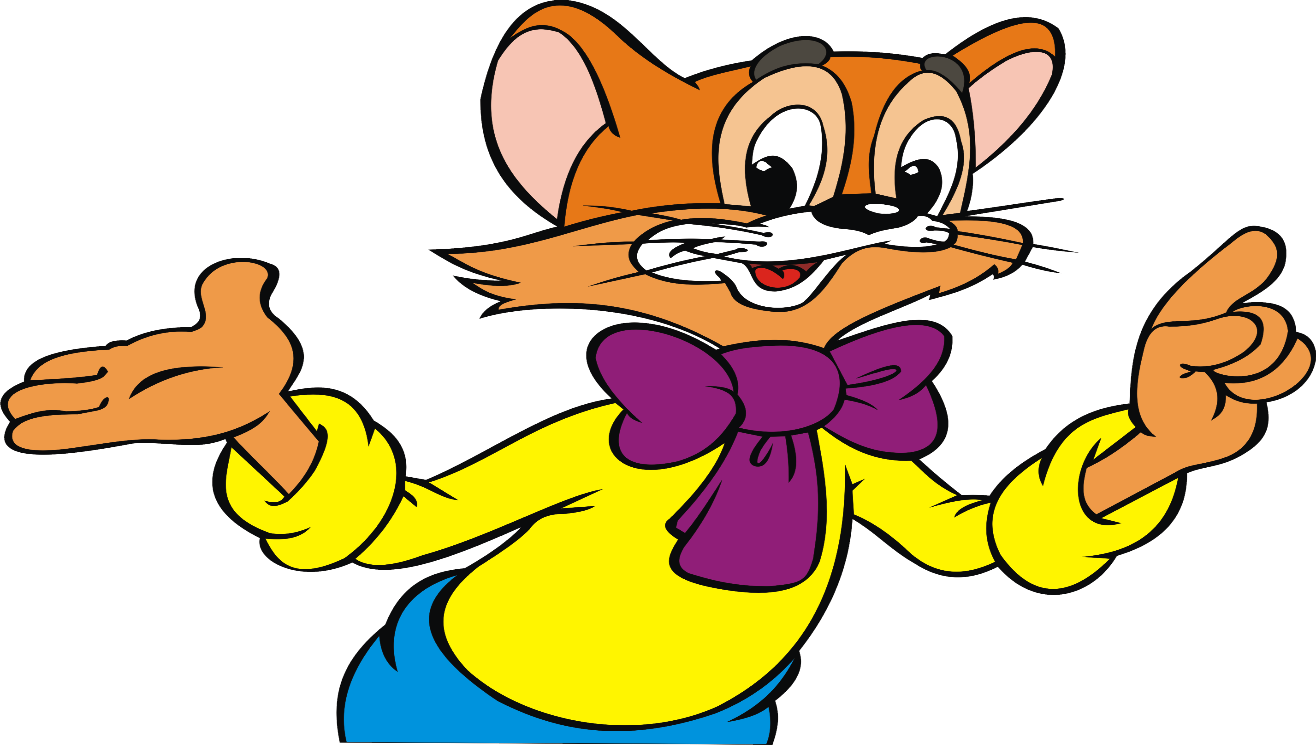 Актуальность данной темы объясняется тем, что процесс развития связной речи является центральной задачей речевого воспитания детей. Это обусловлено, прежде всего, ее социальной значимостью и ролью в формировании личности. Именно в связной речи реализуется основная, коммуникативная, функция языка и речи.
Психологи подчеркивают, что в связной речи отчетливо выступает тесная связь речевого и умственного воспитания детей.

 В связной речи отражается логика мышления ребенка его умение осмыслить воспринимаемое и правильно выразить его. Потому, как ребенок строит свои высказывания можно судить об уровне его речевого развития.
Умение интересно рассказывать и заинтересовывать слушателей (детей и взрослых) своим изложением помогает детям стать общительнее, преодолеть застенчивость; развивает уверенность в своих силах.
Связная речь — это смысловое развернутое высказывание (несколько логически сочетающихся предложений),обеспечивающее взаимопонимание и общение .
Развитие связной речи неотделимо от решения остальных задач  речевого  развития :обогащения и активизации словаря, формирования грамматического строя речи ,воспитания звуковой  культуры речи .
-Так, в процессе словарной работы ребенок накапливает необходимый запас слов, постепенно овладевает способами выражения в слове определенного содержания и в конечном итоге приобретает умение выражать свои мысли наиболее точно и полно.
-Формирование грамматического строя речи направлено на развитие умения выражать свои мысли простыми и распространенными, сложносочиненными и сложноподчиненными предложениями, правильно использовать формы рода, числа и падежа.
-Работа по воспитанию звуковой культуры речи способствует тому, чтобы речь ребенка была четкой, внятной, выразительной.
Речь считается связной, если для нее характерны:
— содержательность (хорошее знание предмета, о котором говорится);
— точность (правдивое изображение окружающей действительности, подбор слов и словосочетаний, наиболее подходящих к данному содержанию);
— логичность (последовательное изложение мыслей);
— ясность (понятность для окружающих);
— правильность, чистота, богатство (разнообразие).
Формы связной речи
диалог
монолог
Развитие обоих форм связной речи играет ведущую роль в процессе речевого развития ребенка и занимает центральное место в общей системе работы по развитию речи в детском саду.
Диалог – беседа нескольких людей, не меньше двух.


Цель беседы – спросить о чем-то и вызвать на ответ, 
                                 побудить к какому-то     действию.
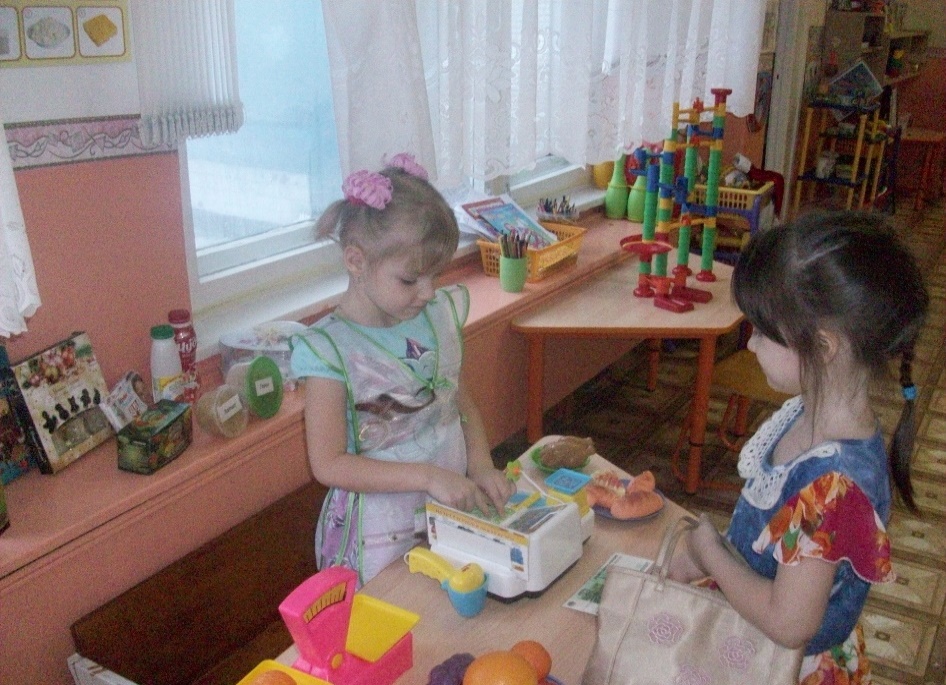 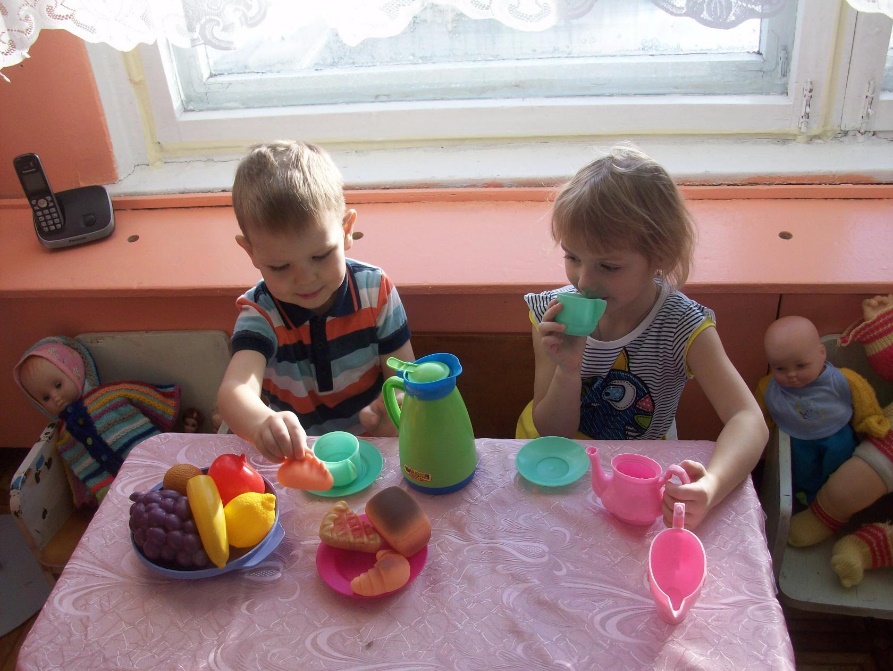 Монолог – связная речь одного лица.

Цель монолога – сообщение о каких-то  фактах.
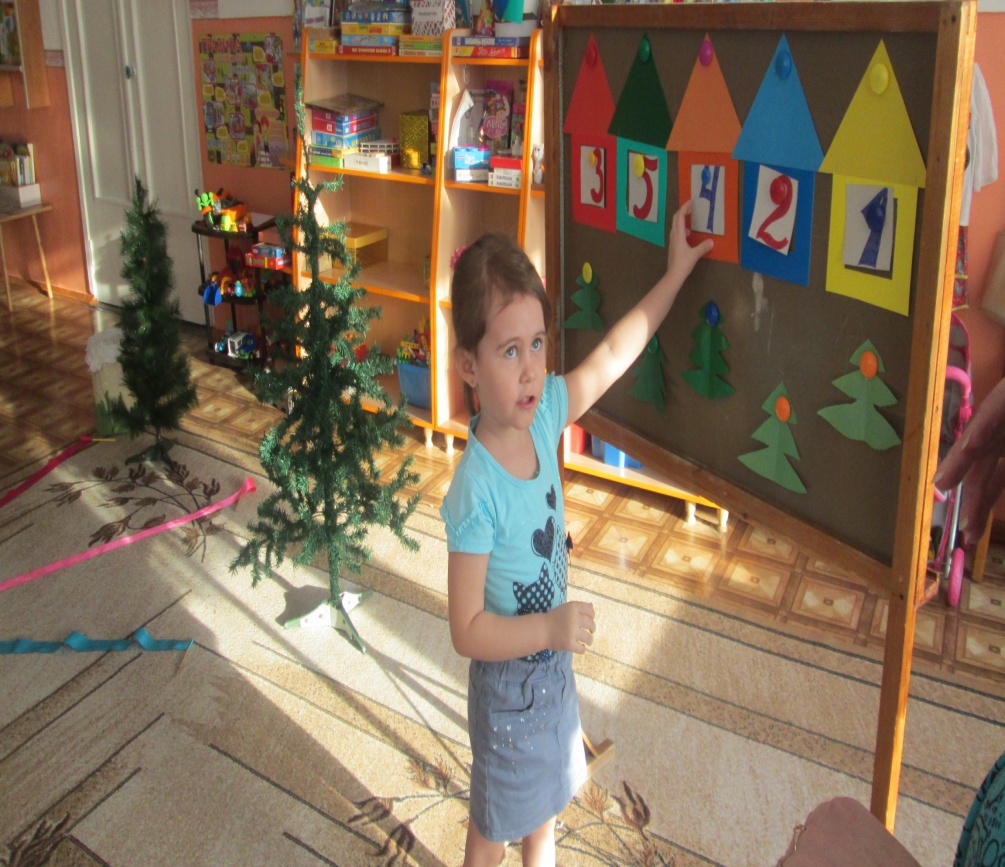 Диалогическая форма речи, являющаяся первичной, состоит из обмена высказываниями. Для них характерны вопрос, ответ, добавления, пояснения, выражения, реплики. При этом особую роль играют мимика, жесты, интонация. Необходимо развивать у детей умение строить диалог (спросить, ответить, объяснить, попросить, подать реплику, поддержать), пользуясь при этом разнообразными языковыми средствами в соответствии с ситуацией.
Для этого проводятся беседы на самые различные темы, связанные с жизнью ребенка в семье, в детском саду, с его отношениями с друзьями и взрослыми, его впечатлениями и интересами. Именно в диалоге развивается умение выслушать собеседника, задать вопрос, ответить.
Развернутым видом речи является монологическая речь. Монологическая речь – это организованный и относительно развернутый вид речи, так как мы вынуждены не только назвать предмет, но и описать его. Главной задачей развития связной речи ребенка является совершенствование монологической речи. Эта задача решается через различные виды речевой деятельности: пересказ литературных произведений, составление описательных рассказов о предметах, объектах, явлениях природы, создание разных видов творческих рассказов, заучивание стихотворений, а также составление рассказов по картине.
Условия развития связной  речи:
речевая среда
социальное окружение
семейное благополучие
индивидуальные особенности личности
познавательная активность ребенка
Особенности развития связной речи детей старшего дошкольного возраста.
Активно участвуют в разговоре, беседе;
Полно и точно отвечают на вопросы, формулируют вопросы;
Достаточно хорошо участвуют в диалоге
Монологическая речь развивается: дети осваивают разные типы связных высказываний(описание, повествование, рассуждение) с опорой на наглядный материал и без опоры.
Усложняется синтаксическая структура детских рассказов, увеличивается количество сложносочиненных и сложноподчиненных предложений
Работа по развитию связной речи трудоемка и всегда почти полностью ложится на плечи педагогов. 
Большое влияние на речь детей оказывает воспитатель. В связи с этим его собственная речь должна, прежде всего, учитывать возраст детей.

Педагог должен воспитывать своей речью, а, следовательно, не забывать о некоторых правилах:
Педагог должен придерживаться литературных норм произношения, устранять в своей речи различные акценты, правильно ставить ударение в словах;
Помнить о содержательности своей речи (о чем и сколько говорит, что сообщается детям);
Помнить о возрастной педагогической направленности речи.
Практическая часть
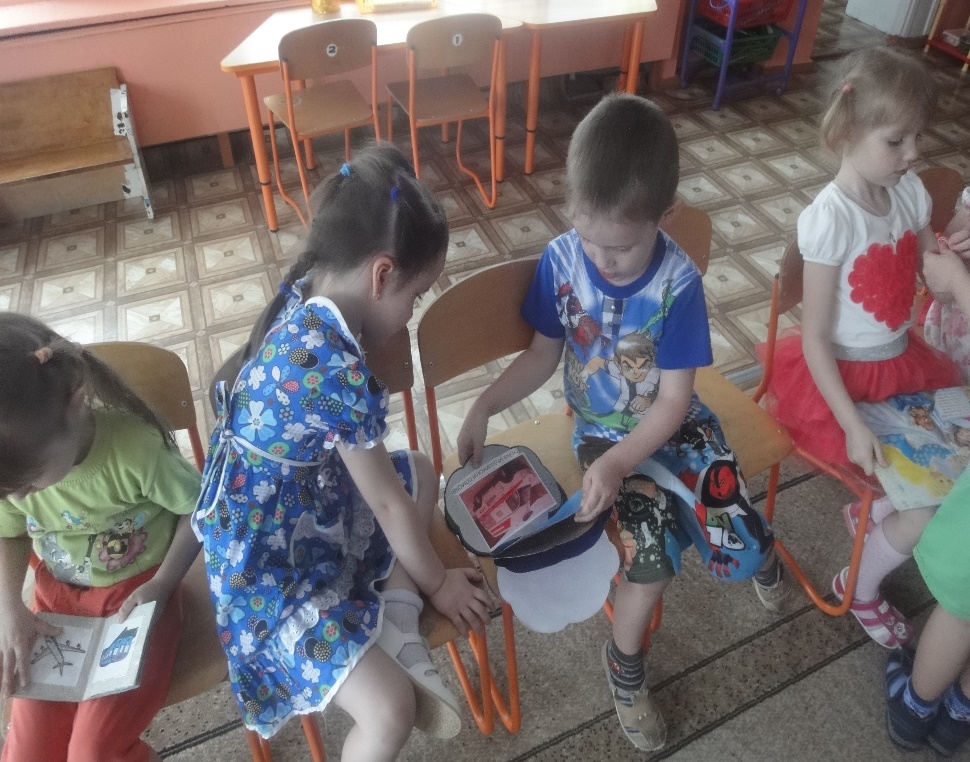 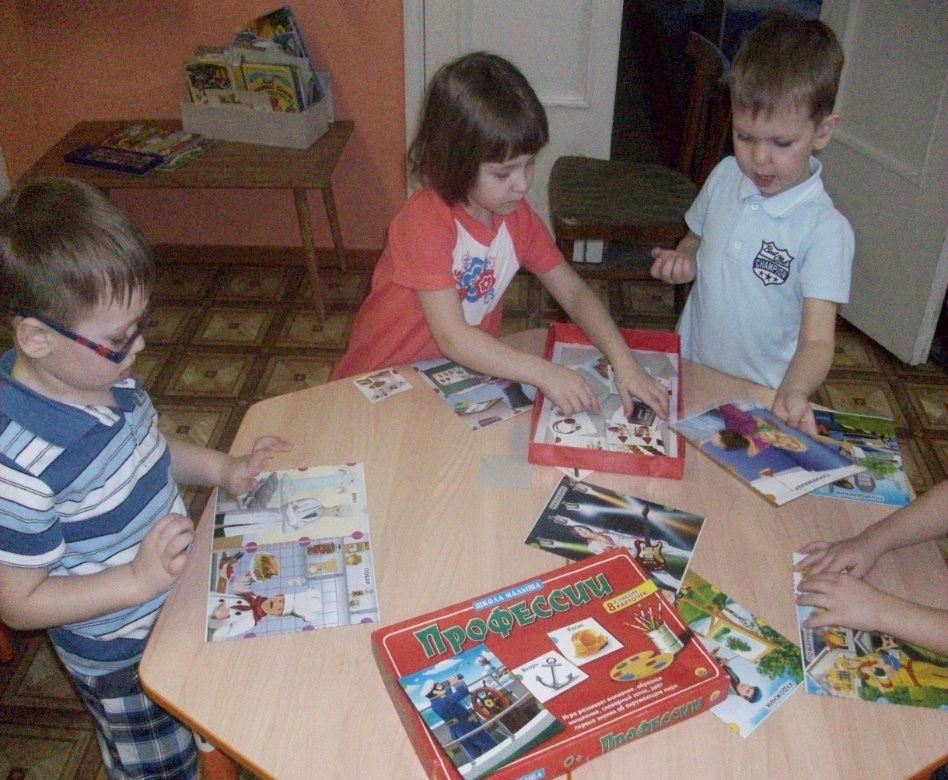 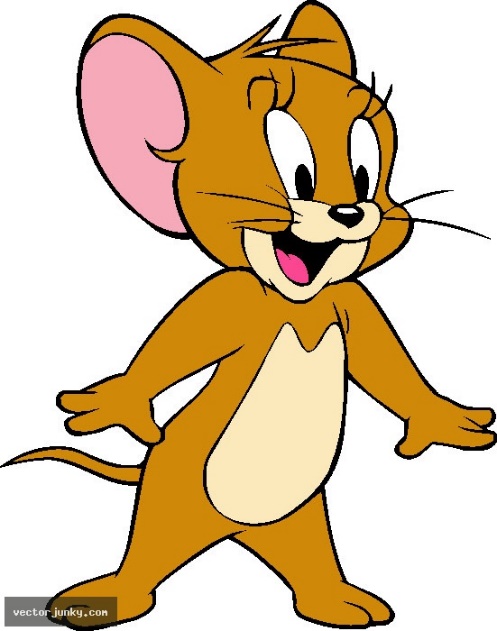 Артикуляционная гимнастика
«Пароход гудит» 
Вот Артемкин пароход,
Смело по морю плывет,
Не боясь крутой волны, весело гудит:Ы-Ы-Ы-Ы        
 «Грибок» 
Наш Артемка  в лес пошел,
Под сосною гриб нашел,
Подними вверх язычок,
Покажи, как рос грибок!
«Артемкина  зарядка»

« Улыбка»

Наш Артемка озорник-
Тянет  губки к ушкам, 
посмотрите, говорит, 
Я теперь – лягушка! 
 
«Трубочка»
Кто играет на гитаре,
А Артем на дудочке,
Губы вытянул вперед – 
Узкой, узкой трубочкой!
Речевое дыхание
« ШАРИК»
Надувала кошка шар,              
А котенок ей мешал:
Подошел и лапкой –топ!
А у кошки шарик – лоп!
Ш-ш-ш-ш…
Дети кладут руки на живот и делают через нос вдох, стараясь не поднимать плечи. Животик должен быть круглым, как шар. После небольшой задержки дыхания происходит продолжительный выдох с произнесением звука «ш». Дети должны стараться , чтобы воздух выходил равномерно.
«Ветер».
Вытянуть губы вперед трубочкой, как при звуке «у», и произвести длительный выдох.
«Футбол»
Скатать ватный шарик и поставить два кубика в качестве ворот. Ребенок должен, дуя на шарик, загнать его в ворота.
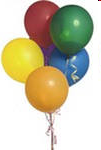 Картотека игр по развитию связной речи
Игровое упражнение «Если бы…».Цель – развитие связной речи, воображения, высших форм мышления – синтеза, анализа, прогнозирования, экспериментирования. Предлагаю  детям пофантазировать на такие темы, как: 
-«Если бы я был волшебником, то …»-«Если бы я стал невидимым…»-«Если весна не наступит никогда…»

 Игровое упражнение «Закончи сам».Цель – развитие воображения, связной речи. Рассказываю детям начало сказки или рассказа, а детям даю  задание продолжить или придумать концовку.
«Шкатулка со сказками»
Цель: Развитие связной речи, фантазии, творческого мышления.
Оборудование: 8 – 10 различных фигурок, коробочка.
Содержание: Ведущий предлагает вынимать произвольно фигурки из коробки. Надо придумать, кем или чем этот предмет будет в сказке. После того как первый играющий сказал 2 – 3 предложения, следующий вынимает другой предмет и продолжает рассказ. Когда история закончилась, предметы собирают вместе и начинается новая история. Важно, чтобы каждый раз получилась законченная история, и чтобы ребенок в разных ситуациях придумал разные варианты действий с одним и тем же предметом.
«Старая сказка на новый лад»
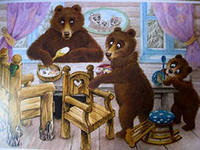 Цель: Развитие связной речи, воображения, творческого мышления.
Оборудование: сказка «Три медведя», кружочки, обозначающие медведей (коричневые разных размеров), красный кружок (девочка).
Содержание: Ведущий вспоминает с ребенком сказку, используя картинки. Попросите ребенка придумать «сказку наоборот»: 
а) медведи заблудились и попали к девочке. Что они стали бы делать? 
б) медведи добрые оказались, а девочка – злая. Как повели бы они себя? 
Ведущий предлагает с помощью кружочков разыграть новую сказку.
Можно использовать и другие сказки.
«Придумай историю»
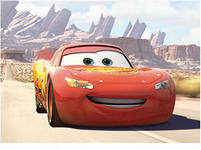 Цель:  Развитие понимания и активизация слов с обобщающим значением; развитие связной речи, словесного творчества.
Содержание: Взрослый  предлагает ребёнку придумать историю (рассказ, сказку) об овощах, домашних животных, посуде, транспорте и т.д. Взрослый даёт образец истории, помогает придумать начало. Этапы развития сюжета («Как-то раз случился в деревне переполох…», «Однажды ночью игрушки ожили и …»). В данной игре ребёнок не только закрепляет понимание обобщающих  слов, но и актуализирует лексику по теме, развивает вербальное (словесное) творчество.
«Волшебные предметы  
из чудесного мешочка»
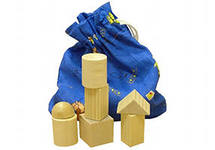 Цель: Расширение объёма словаря, развитие тактильного восприятия, уточнение представлений о признаках предмета; развитие творческого мышления, словесного творчества. 
Содержание:  Предварительно дети знакомятся с игрушками: рассматривают, называют, выделяют их качества. Первый игрок опускает руку в мешочек, нащупывает одну игрушку, узнает её  и называет: «У меня чашка».  Только  после этих слов ребёнок может вытащить игрушку из мешочка, рассмотреть её, показать всем детям и рассказать о её новых волшебных качествах.
Усложнённый вариант: прежде чем достать предмет из мешочка, необходимо определить его форму (круглый, продолговатый),материал, из которого изготовлен предмет (резиновый, металлический, пластмассовый, деревянный), качество поверхности (гладкий, шероховатый, холодный, скользкий).
Формирование умений и навыков связной речи у дошкольников – это одна из важнейших задач педагогов, поскольку от степени их сформированности зависит дальнейшее развитие личности ребенка и приобретение им учебных знаний.


        Спасибо за внимание!